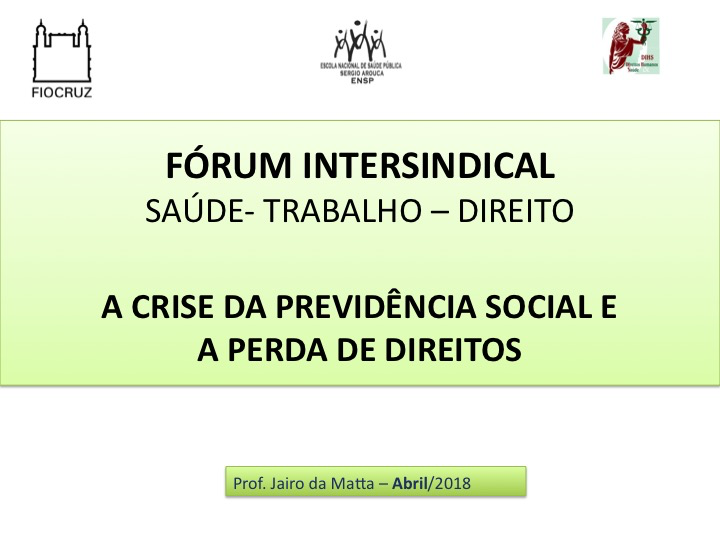 A CRISE DA PREVIDÊNCIA SOCIAL E A PERDA DE DIREITOS
Prof. Jairo da Matta – Abril/2018
ORIGENS DA PREVIDÊNCIA SOCIAL

 Alemanha – Bismark
1871 – Seguro compensação por acidentes de trabalho (Acidente Industrial – 1884 generalização)
1883 – Seguro saúde para os trabalhadores
1889 – Aposentadoria para trabalhadores idosos e deficientes

Características:
Política conservadora;
Esvaziamento da influência do movimento socialista;
Cooptação dos trabalhadores;
Política contributiva e obrigatória;
Modelo fundado no contrato de trabalho.
ORIGENS DA PREVIDÊNCIA SOCIAL
Após a Alemanha a Inglaterra introduziu o seguro contributivo para saúde (acidentes de trabalho) e desemprego (1911) e aposentadoria não contributiva para pobres com mais de 70 anos (1908).
 
Com base numa avaliação das políticas anteriores (Relatório Webb) instaura-se no pós guerra um conjunto de reformas  que contribui para a instauração do Estado de Bem Estar Social (Well Fare State) – Relatório sobre Seguro Social e Serviços Aliados (1942 – NHS, Sistema de Saúde); contribuição previdenciária para acesso a ações e serviços de proteção social (1946); cobertura pública a grupos não coberto (1948).
ORIGENS DA PREVIDÊNCIA SOCIAL

Esquema Histórico das Políticas de Proteção Social

Primeira Onda

SEGUROS CONTRA ACIDENTES DE TRABALHO                  DOENÇA               INVALIDEZ

Segunda Onda

  APOSENTADORIAS E PENSÕES                SEGUROS DESEMPREGO

Terceira Onda

PRESTAÇÕES FAMILIARES

COBERTURA

SETORES ESTRATÉGICOS E ESTADO              TRABALHADORES INDUSTRIAIS             
       AGRÍCOLAS              AUTÔNOMOS   (              POPULAÇÃO)
EXPANSÃO DAS POLÍTICAS SOCIAIS E DA PREVIDÊNCIA SOCIAL


PÓS GUERRA ATÉ FINAIS DOS ANOS 1970 –  “ANOS DOURADOS”

Guerra Fria;

Consolidação da Social Democracia (Europa);

Fordismo (produção e consumo de massa);

Keynesianismo (forte participação do Estado na atividade econômica);

Políticas de acomodação entre Capital e Trabalho;

Wellfare State.
CRISE DOS SISTEMAS DE PROTEÇÃO SOCIAL E DA PREVIDÊNCIA


FINAL DOS ANOS 1970 ATÉ OS DIAS ATUAIS

Crise do Capitalismo (Fordismo e Keynesianismo);

Crise do Wellfare State;

Retomada de Governos Conservadores (Tatcher - 1979; Reagan 1980; Chirac  - 1º Ministro 1976);

Ascensão do pensamento e politicas neoliberais;

Crise do “Socialismo Real” -  queda do Muro de Berlin 1989;

Reformas  da Previdência e dos Sistemas de Saúde (Banco Mundial – FMI)
POLITICA PREVIDENCIARIA NO BRASIL


Após a abolição,  as relações trabalho e capital eram circunscritas ao campo privado das relações contratuais (quando havia contrato), no âmbito do direito privado.


Primeira regulação – reconhecimento do direito de organização sindical: 1903 – agricultura e indústria rural; 1907 – demais categorias.

Previdência no Brasil segue o padrão geral: acidentes de trabalho – doença, invalidez – aposentadoria – prestações familiares.
ESTADO LIBERAL – ANOS 20

1919 – Lei de acidentes de trabalho para trabalhadores da indústria -  seguro privado, valor facultativo, culpa subjetiva, ônus da prova do trabalhador

1923 – Lei Eloy Chaves – CAPS

1924 – Seguro de acidentes estendido ao comércio e agricultura
           - Legislação sobre direito à férias – não regulamentada

1927 – Código de Menores – não regulamentado (regulamentação 1932)
ERA VARGAS – PROJETO NACIONAL DESENVOLVIMENTISTA

Políticas Sociais para o Consenso Urbano – Industrial

1930 – Ministério do Trabalho Indústria e Comércio - Ministério da Educação e Saúde

1933 – Instituição dos IAP, com a criação do IAPM

1934 – Reconhecimento do direito sindical – sindicatos como órgãos colaboradores do poder público.

1937 – Sindicato único, integrado ao aparelho estatal – fim do pluralismo e autonomia sindical, proibição das greves.

1943 – CLT

1944 – Lei contra acidentes de trabalho – seguro público, culpa objetiva, reparação compulsória do dano.
INTERVALO DEMOCRÁTICO


1945 – Decreto de criação do Instituto de Serviços Sociais do Brasil – ISSB (revogado)

1954 – reajuste 100% do salário mínimo

1960 – Lei Orgânica da Assistência Social – LOPS

1963 – Estatuto do Trabalhador Rural – carteira profissional, jornada de trabalho, salário mínimo, descanso semanal e férias remuneradas.
	- Salário Familia
1964 – Decreto de desapropriação para a reforma agrária
REGIME MILITAR – MODERNIZAÇÃO AUTORITÁRIA

Reordenamento Autoritário das Políticas Sociais e Trabalhistas

1964 – Estatuto da Terra (não implementado; exceto expansão de  fronteiras agrícolas – Amazônia etc.)

1966 – criação do INPS – e do FGTS

1967 – Lei do seguro contra acidentes de trabalho – risco social, retribuição previdenciária
           - Comissões Internas de Prevenção de Acidentes – CIPAS
REGIME MILITAR – continuação

Expansão de Políticas como busca de legitimidade

1971 – FUNRURAL

1972 – Empregadas Domésticas

1973 - Autônomos

1974 – criação do MPAS (SINPAS/INAMPS – 1977; INSS – 1990)
           - Acidente de trabalho rural

1978 – Portaria institui NR
REGIME DEMOCRÁTICO

1987 – Plano Bresser

CF 1988 – cumulatividade da reparação acidentária – risco social + responsabilidade subjetiva (culpa ou dolo)

1990 – Extinto o MPAS e restabelecimento do MTPS (Magri)
	- INSS

1992 – Extinto o MTPS e recriado o MPS

1993 – Lei Orgânica da Assistência Social -  BPC não contributivo (1996).
	- Extinção do INAMPS

1995 – Extinto o MPS e refundado o MPAS – Extinção da LBA
CRISE DOS SISTEMAS DE PROTEÇÃO SOCIAL E DA PREVIDÊNCIA

ANOS 1970/80

Crise do Capitalismo (Fordismo e Keynesianismo)

Crise do Wellfare State

Crise do “Socialismo Real” -  queda do Muro de Berlin 1989

Pós-Fordismo – reestruturação produtiva

Queda nos ganhos de produtividade

Flexibilização e precarização do trabalho
RESPOSTAS

Desterritorialização do capital

Reorganização da acumulação do capital com base no lucro financeiro

Reavivamento das teses conservadoras do “excesso de demandas democráticas do Estado de Bem Estar Social”

Ascensão do pensamento e politicas neoliberais

Retomada de Governos Conservadores (Tatcherismo - 1979; Reaganomics 1980)
OS QUATRO CHOQUES FATAIS


Recessão da Economia Mundial

Elevação das taxas de juros internacionais

Interrupção do financiamento externo

Deterioração dos termos de troca
Ajuste macroeconômico 


 lenta desativação dos aparatos de seguridade social Reformas das legislações trabalhistas; reformas previdenciárias; reformas dos sistemas de saúde
  
reestruturação industrial dos países centrais 

transferência industrial/desindustrialização dos países periféricos
REFORMA DO ESTADO
Agências internacionais, lideradas pelo  Banco Mundial e FMI, propunham as reformas em dois blocos:

REFORMAS DE PRIMEIRA GERAÇÃO – privatização das atividades produtivas e serviços essenciais;

REFORMAS DE SEGUNDA GERAÇÃO – reestruturação dos sistemas de proteção social (previdência, saúde e assistência social) , com fortalecimento da ação privada.

Reformas do Estado encontraram notória resistência nos países em que foram realizadas. Foram avançando à medida em que suplantavam as resistências.
REFORMA DO ESTADO
Proposta das Agências Internacionais Saúde

3 Eixos:
1- Pacote Básico de serviços a ser oferecido à população em geral; fora dele – oferta do setor privado
População pobre – programas seletivos e focalizados.

2- Flexibilização das estruturas de prestação de serviços com maior participação do mercado – alternativas mistas público/privado

3- Compartilhamento de gastos e responsabilidades com os níveis subnacionais.
REFORMA DO ESTADO BRASILEIRO
O modelo de desenvolvimento do Regime Militar (associado-dependente), tinha por base o endividamento externo (desenvolvimento por endividamento)

 Crise e seus choques     escassez de dinheiro no mercado e elevação  dos juros     aumento da dívida do país 

      CRISE FISCAL DO ESTADO  (previdência, saúde, políticas públicas)     REFORMAS DE 1ª E 2ª GERAÇÕES
REFORMA DO ESTADO BRASILEIRO
PRIVATIZAÇÕES
PROGRAMA NACIONAL DE DESESTATIZAÇÃO (PND) – 1990
1991 (Collor) – USIMINAS
1994 (Itamar)  – EMBRAER

1995 - CONSENSO DE WASHINGTON  (FHC)
PLANO DIRETOR  DA REFORMA DO ESTADO (PDRE) - MARE
GREVE DOS PETROLEIROS – “Greve do Fim do Mundo”

1995 – 2002
- Bancos Estaduais, TELEBRÁS, Light, Vale do Rio Doce, ELETROPAULO
REFORMA DO ESTADO BRASILEIRO
PREVIDENCIA
O objetivo geral das reformas da previdência nos países era a privatização, com a introdução da chamada Previdência Complementar (Chile , México, Argentina).

Propostas originais da RP no Brasil (1995) – Regime único de previdência, teto de 3 salários  mínimos, não necessariamente contributivo, a partir do qual caberia à previdência complementar realizada por seguradoras e agências financeiras  privadas.

Período de negociação da reforma – 1995 – 1998
Forte oposição das centrais sindicais
Centrais chamadas para negociação - 1996
Após derrota do governo numa primeira rodada na Câmara,  as negociações foram canceladas

Proposta de greve geral não obteve consenso; Greve foi deflagrada mas esvaziada

Governo interpreta como fragilidade do movimento para fazer frente às reformas

Veta a participação sindical e consegue aprovação da EC nº 20

Embora aprovada, a proposta ficou muito longe da proposição original
REFORMAS DA PREVIDÊNCIA

Emenda Constitucional nº 20 de 1998 

Estabelece idade para aposentadoria integral - homens 60 anos e mulheres 55 anos
Transforma tempo de serviço em tempo de contribuição – 35 anos H, 30 anos M
Fim da aposentadoria proporcional (25 a. Mulheres; 30 Homens)
Torna extintas as aposentadorias especiais
Servidor Público - exigência de 10 anos no Serviço Público e 5 anos no cargo

1999 – Fator Previdenciário -		        (Lei 13.183/15 alterou a regra para uma tabela progressiva da soma de idade e tempo de serviço – 85/95).
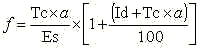 Emenda Constitucional 041 de 2003

Idade mínima – 60 anos H, 55 anos M
Contribuição de inativos
Serviço Público – 20 anos de serviço, 10 de carreira e 5 no cargo
Fim da aposentadoria integral (RPPS) – adesão ao teto do RGPS e previdência suplementar facultativa
Pensões - até o limite do teto do RGPS, acrescido de 70% da parcela excedente

2012 – Lei 12.618- Cria as Fundações de Previdência Complementar para Funcionários Públicos
REFORMA TEMER&MEIRELLES
mudanças propostas atingem todos trabalhadores e não só os que ainda vão entrar no mercado de trabalho

desvinculação do reajuste previdenciário dos benefícios ao salário mínimo

os reajustes da Previdência corrigidos abaixo da inflação (em cinco, seis anos, poder de compra dos aposentados pode regredir 30%, 40%)

Correção do Benefício de Prestação Continuada (BPC) por um índice fixado pela área econômica
Exigência de idade mínima de 65 anos e de 35 anos de contribuição
  	Lei 13.183/15 a regra do fator  previdenciário foi alterada

transformar a Previdência Rural em benefício assistencial – benefício será um percentual do salário mínimo, desvinculado das regras do ajuste previdenciário
PROPOSTA TEMER EMENDADA

Idade mínima, para iniciativa pública ou privada, 65 anos no caso de homens e 62, no de mulheres. Esse limite passará a valer em 2038. 
Regra de transição: idade mínima na iniciativa privada, homens  55  e mulheres 53 anos; servidor público, 60 e 55 respectivamente. 
Exceção: professores, policiais e trabalhadores em atividades de elevado risco à saúde - professores  60 anos, policiais 55, independentemente do sexo.
 
O tempo de contribuição mínimo será de 15 anos. A proposta do  inicial do Governo era 25 anos, que foi mantida para servidores públicos. 
Só receberá 100% da média salarial, quem contribuir por 40 anos.
O cálculo da aposentadoria
Benefícios de prestação continuada - Reajuste do BPC por índice do governo foi retirada.

Aposentadoria Rural - Proposta inicial era idade mínima de 65 anos e 25 anos de contribuição. O Governo manteve regra atual, que dá direito ao benefício com 15 anos de contribuição para trabalhadores com idade mínima de 55 anos (mulheres) e 60 anos (homens).
 
Pensões - 50% mais 10% por dependente. Será desvinculada do reajusta do salário mínimo. Não será permitido o acúmulo de pensão mais aposentadoria que ultrapasse o valor equivalente a dois salários mínimos.
Parlamentares não terão transição
Atualmente seguem critérios especiais – podem se aposentar aos 60 anos de idade e 35 de contribuição. A nova regre prevê que eles não passem pela transição. Só poderá se aposentar com 65 anos, homens, e 62, mulheres. O tempo mínimo de contribuição é de 15 anos. O teto será de 5.531 reais.

Militares não foram atingidos
Um dos pontos mais polêmicos da proposta. Em 2016, o Governo prometeu enviar um projeto de lei separadamente para mudar a Previdência da categoria. Mas não o fez. Militares representam um terço dos servidores públicos, são responsáveis por 44,8% do rombo de 72,5 bilhões de reais da previdência da União.
UMA DISCUSSÃO CONTRAHEGEMÔNICA
Maria Lucia Fattorelli - participação na 1ª Sessão Legislativa Ordinária da Comissão de Fiscalização Financeira e Controle, na Câmara dos deputados
Publicado em 21 de out de 2015

https://www.youtube.com/watch?v=tG4z49HueEw

Denise Gentil - A farsa chamada déficit da previdência

http://brasileiros.com.br/2016/02/farsa-chamada-deficit-da-previdencia/

Eduardo Fagnani - Mudança na Previdência prejudica trabalhadores para favorecer capital

http://www.vermelho.org.br/noticia/281735-1
PRINCIPAIS ARGUMENTOS

o discurso do rombo é falacioso; não há déficit, o problema é que o governo não tem arcado com a parte que lhe cabe no financiamento do sistema previdenciário

a Previdência ao redor do mundo é financiada pelo governo (por meio de tributos), pelo empregador e pelo trabalhador

a Constituição de 1988 inspirou-se nesses modelos e para o governo cumprir a sua parte, foram criadas duas novas contribuições: a Contribuição Social para o Financiamento da Seguridade Social (Cofins) e a Contribuição Social sobre o Lucro Líquido das Empresas (CSLL), além das receitas de concursos de prognóstico (loterias)
desde 1989 (governo Sarney), o Ministério da Previdência e Assistência Social não contabiliza essas duas contribuições como fontes de financiamento da Previdência Social

o suposto rombo é ocasionado pelo não cumprimento, por parte do Estado, daquilo que determina o artigo 195 da Constituição

por trás da narrativa do déficit está um discurso ideológico, que não teria bases na realidade:
“Quando essas receitas são computadas, obtém-se
superávit de, por exemplo, R$ 68 bilhões em 2013 (déficit = 51 bi) e de R$ 56 bilhões em 2014 (déficit = 56 bi). Mas essa informação não é repassada para a população, que fica com a noção de que o sistema enfrenta  uma crise de grandes proporções...” (Denise Gentil)

“É fruto da desonestidade intelectual de muitos
especialistas que estão do lado dos detentores da riqueza
financeira (...) Eles jamais aceitaram os artigos 194 e 195 da 	Constituição, que definem o que é Seguridade e a vinculação de recursos  para financiá-la” . (Eduardo Fagnani)
A hora não é de abatimento, mas 

de  mobilização, participação 

e luta!